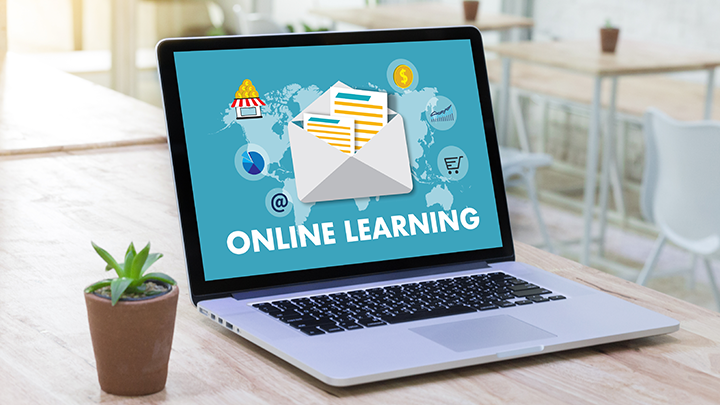 ONLINE MODERATION
Croatian Testing Team
BILC STANAG 6001 Testing Workshop, 2020
SCOPE
Team:   	Croatian Testing Team
Duration: 	March 16 - June 1, 2020
Objective: 	Items design and online moderation
Frequency: 	2 times a week ( 2-hour sessions)
OPTIONS
Google Apps vs. Microsoft Teams

Google Docs:
e-mailing back and forth
no specific storage for items designed

Microsoft Teams:
Free collaboration platform combining:
(real-time) collaboration on files
chat and video meetings
file storage
MODERATION PROCESS
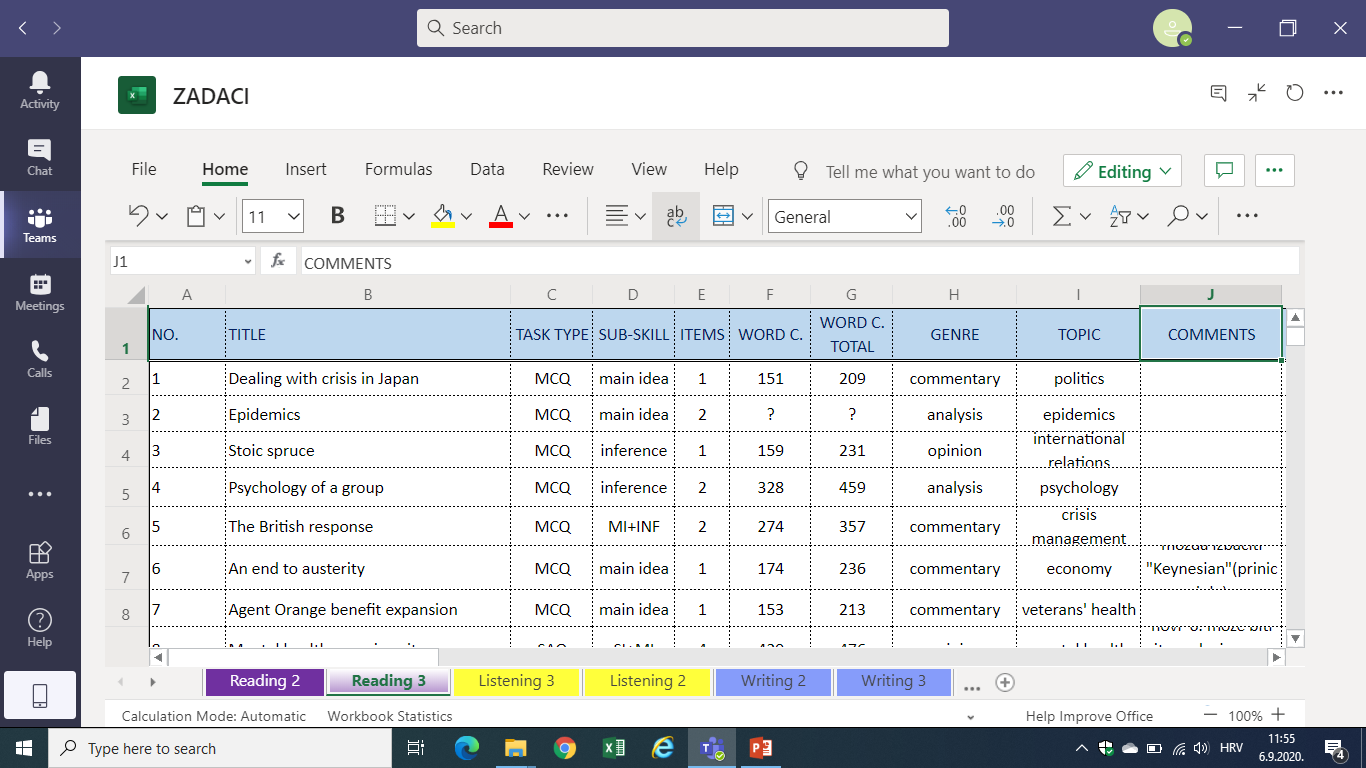 ADVANTAGES OF ONLINE MODERATION
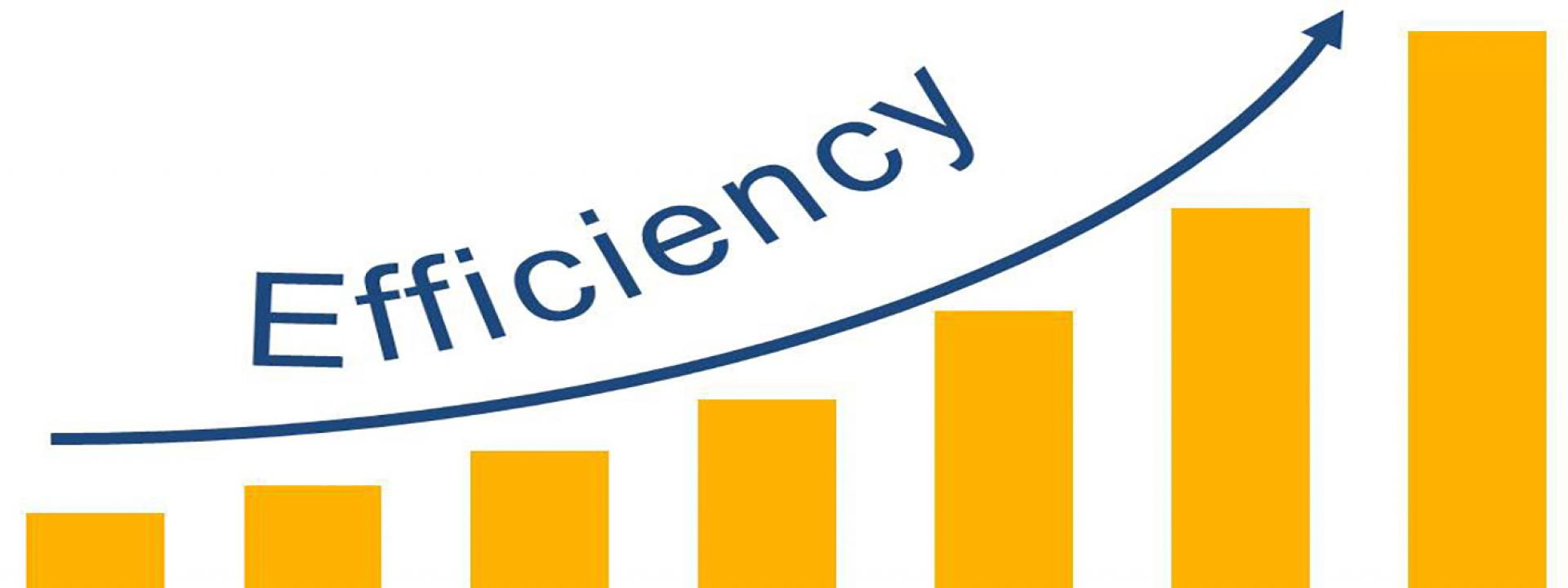 Higher efficiency – more items produced
Working at our own pace and in our own time
Leaving and replying to comments prior to moderation session – more time for in-depth processing 
No restrictions on Internet access
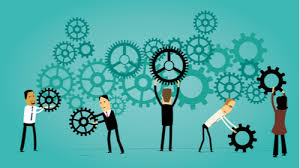 Thank you!